Adorsho Motsho Khamar
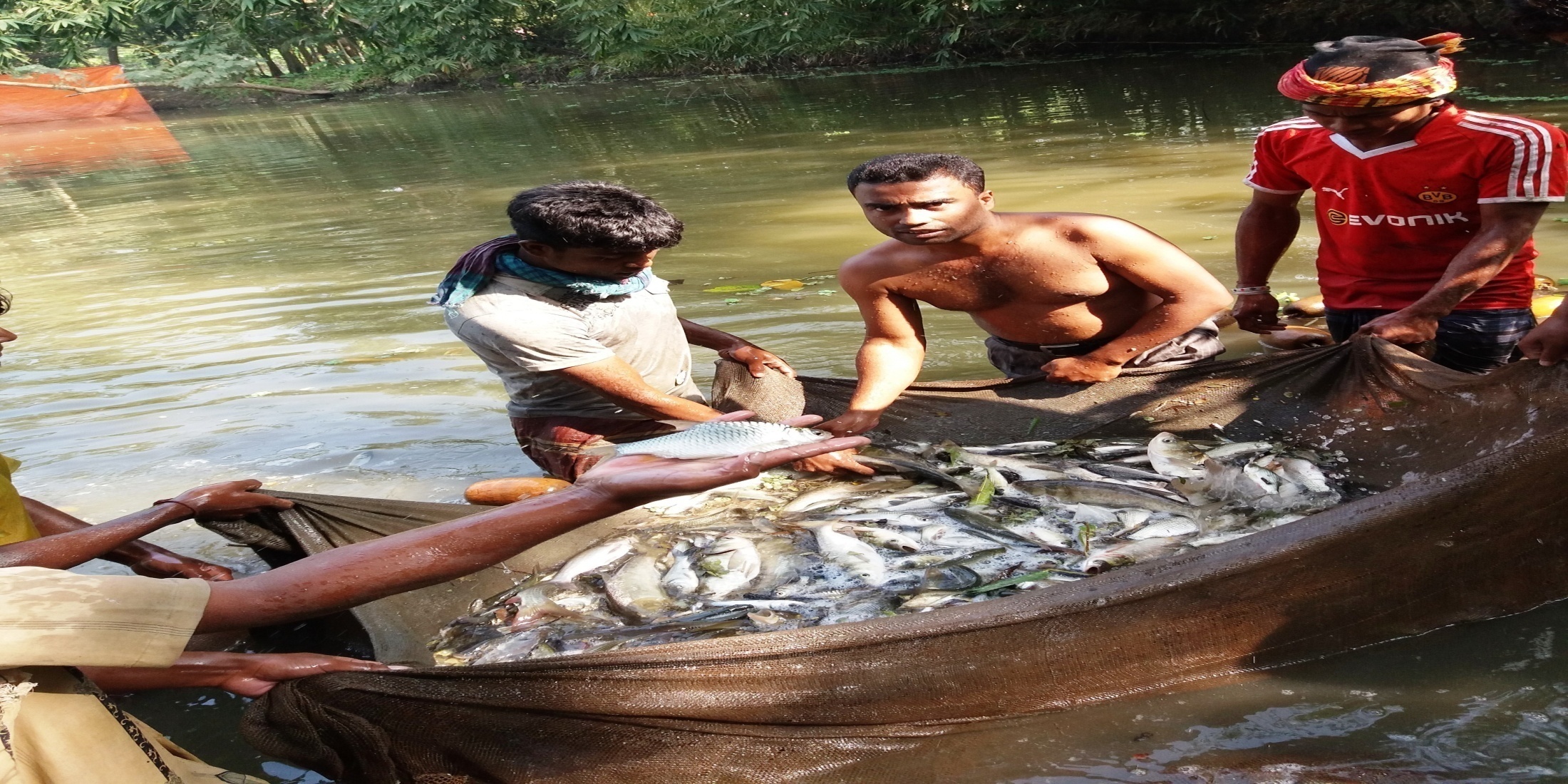 Project by: Ahasan Ullah Sohan

Identified by: Abdul Mannan
Verified By : Mir Hossian Chowdhury
Noakhali Unit
Region -2
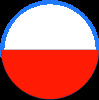 GRAMEEN TRUST
Brief Bio of the PROPOSED Nobin Udyokta
Brief Bio of the PROPOSED Nobin Udyokta (cont…)
brief history of GB loan utilization by Family
NU’s mother has been a member of Grameen Bank since 2001 to 2006 (6 years). At first she took a loan of Taka 5,000/- from Grameen Bank. His father used GB loan in his business and repaired their own houses from the income. NU also built their own house from the income of GB loan. They also bought some land. NU’s mother gradually improved their life standard by using GB loan.
Proposed Nobin Udyokta business INFO
Present & Proposed Investment Breakdown
Present & Proposed Investment Breakdown
INFO ON EXISTING BUSINESS OPERATIONS
Financial Projection of NU Business plan
Cash flow projection on  business plan (Rec. & Pay.)
SWOT Analysis
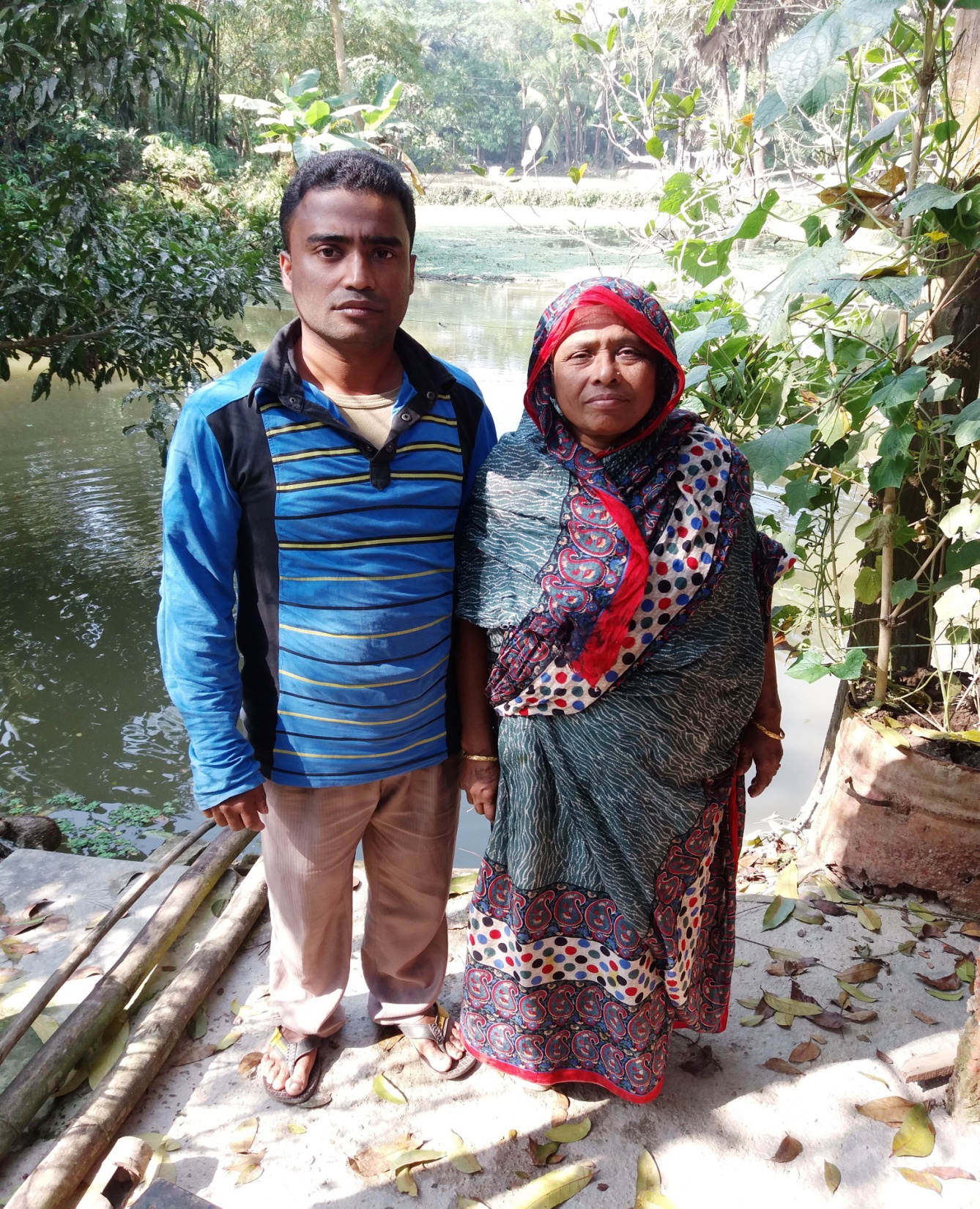 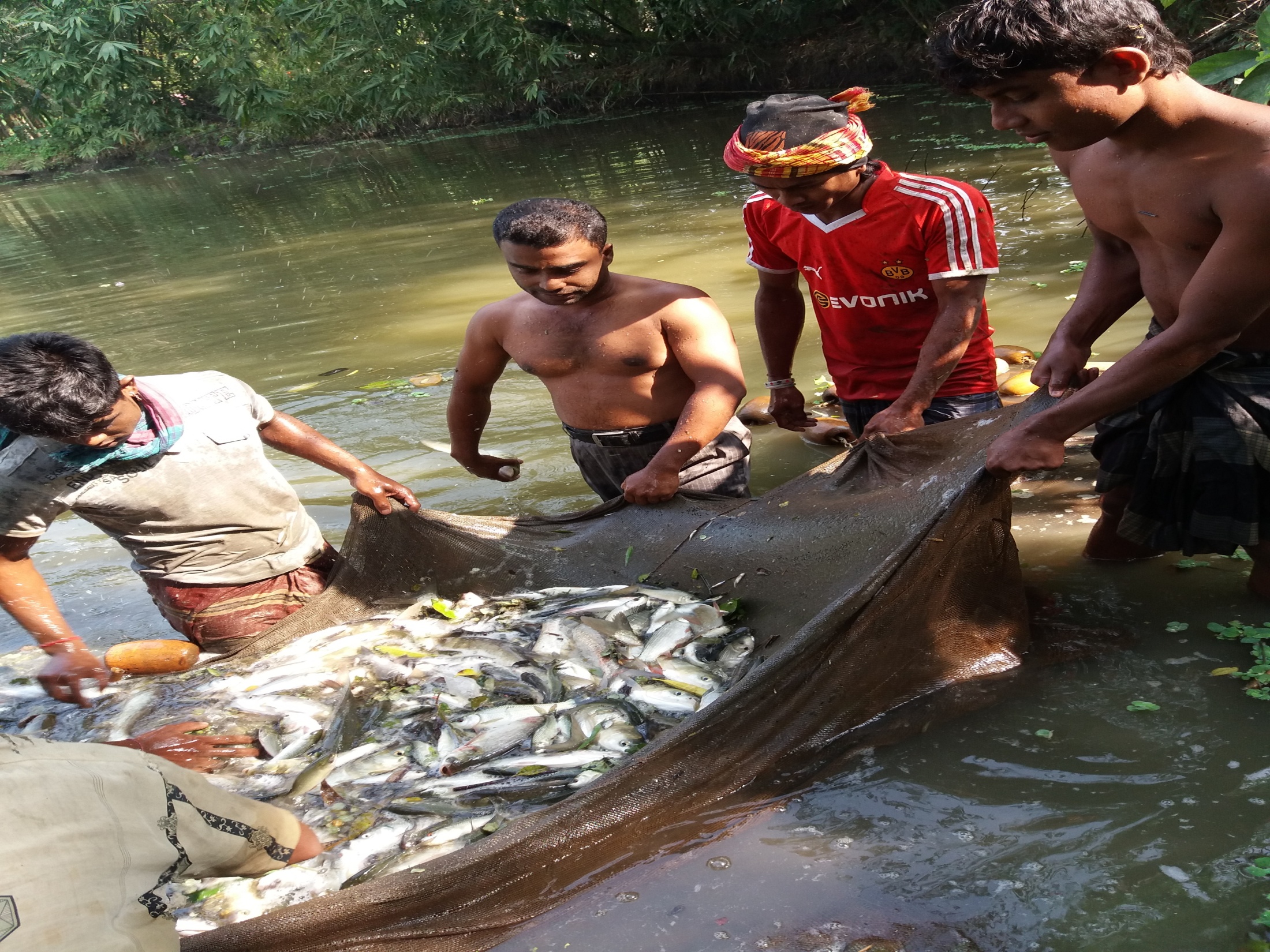 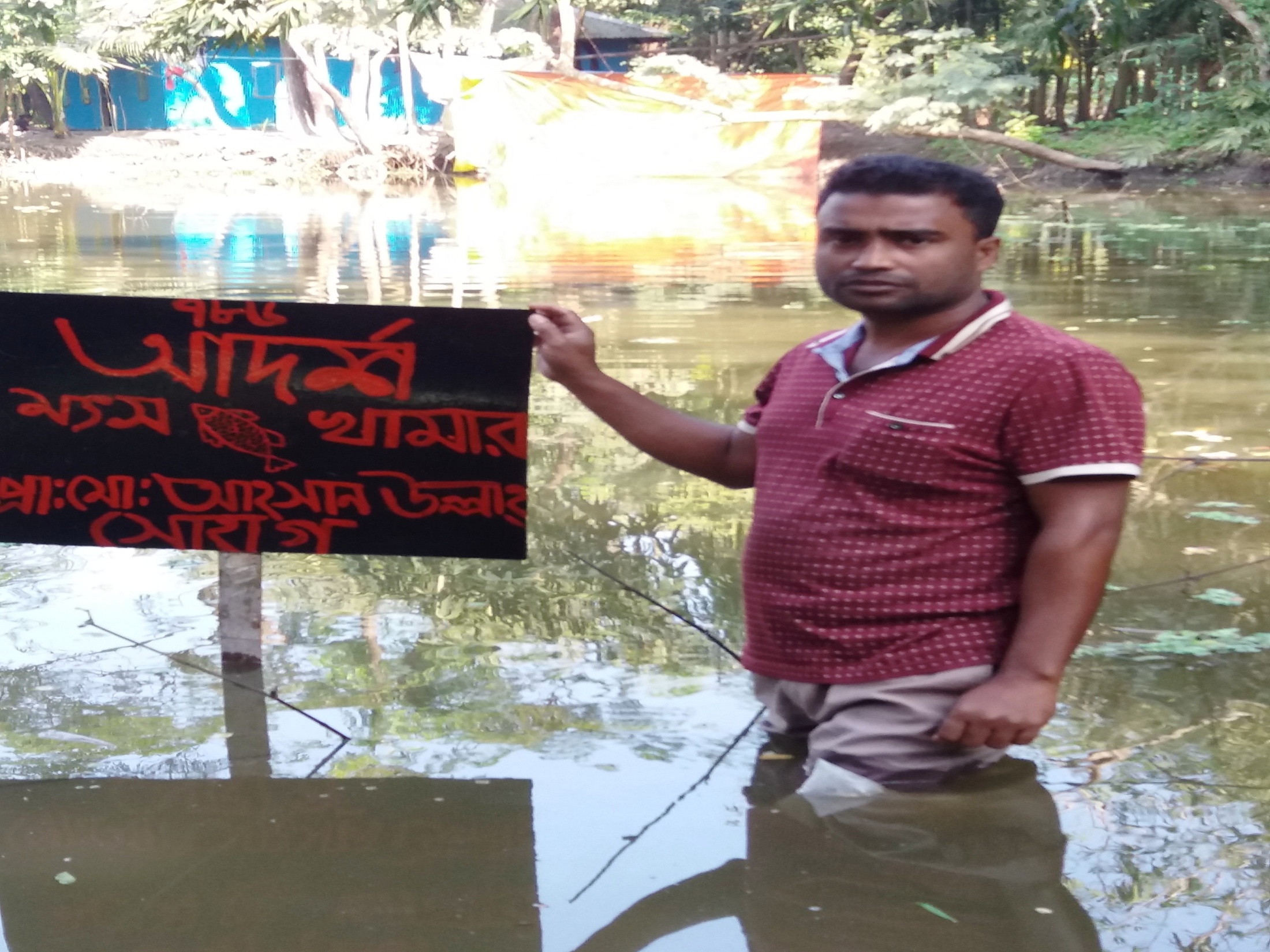 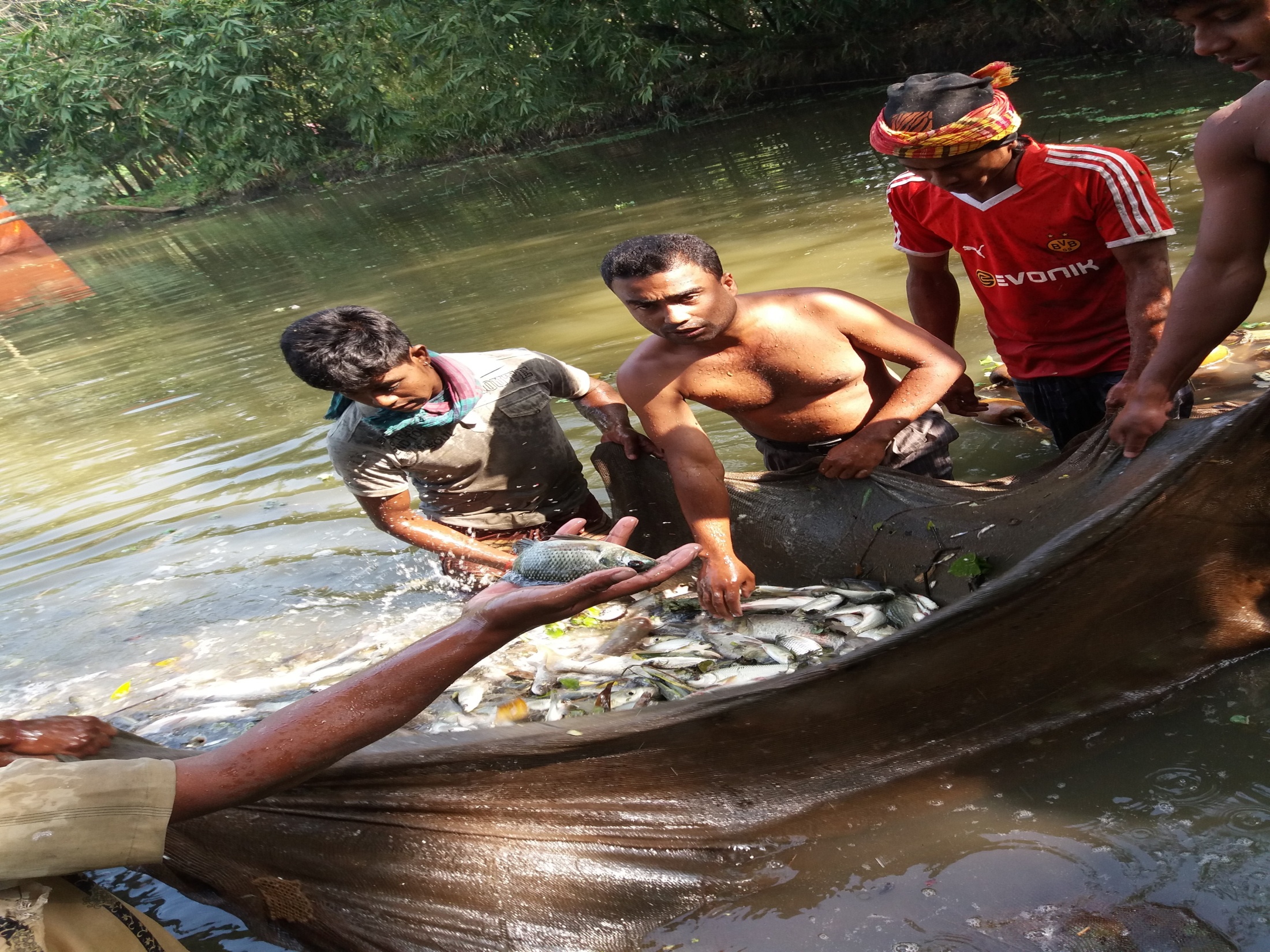 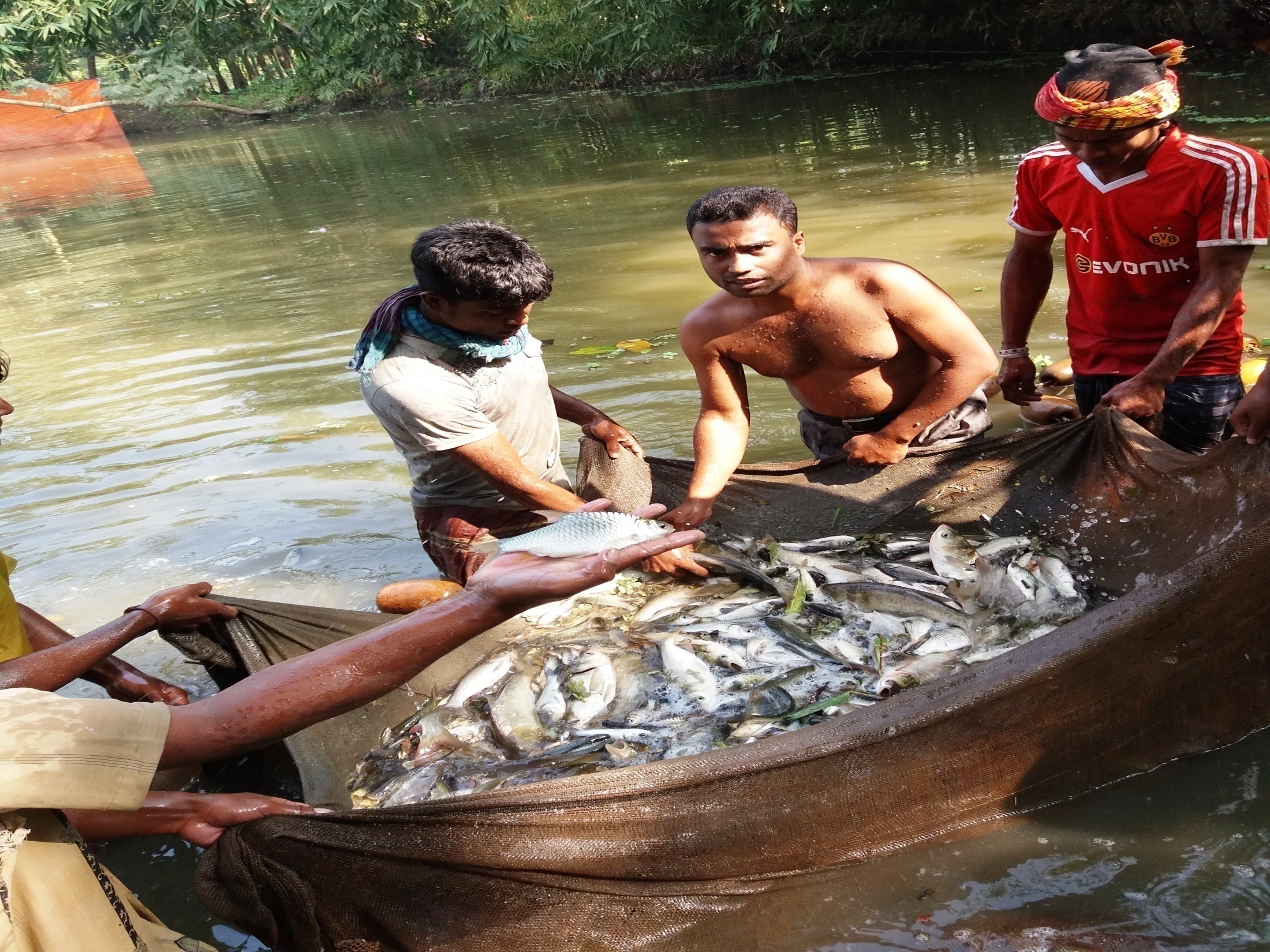 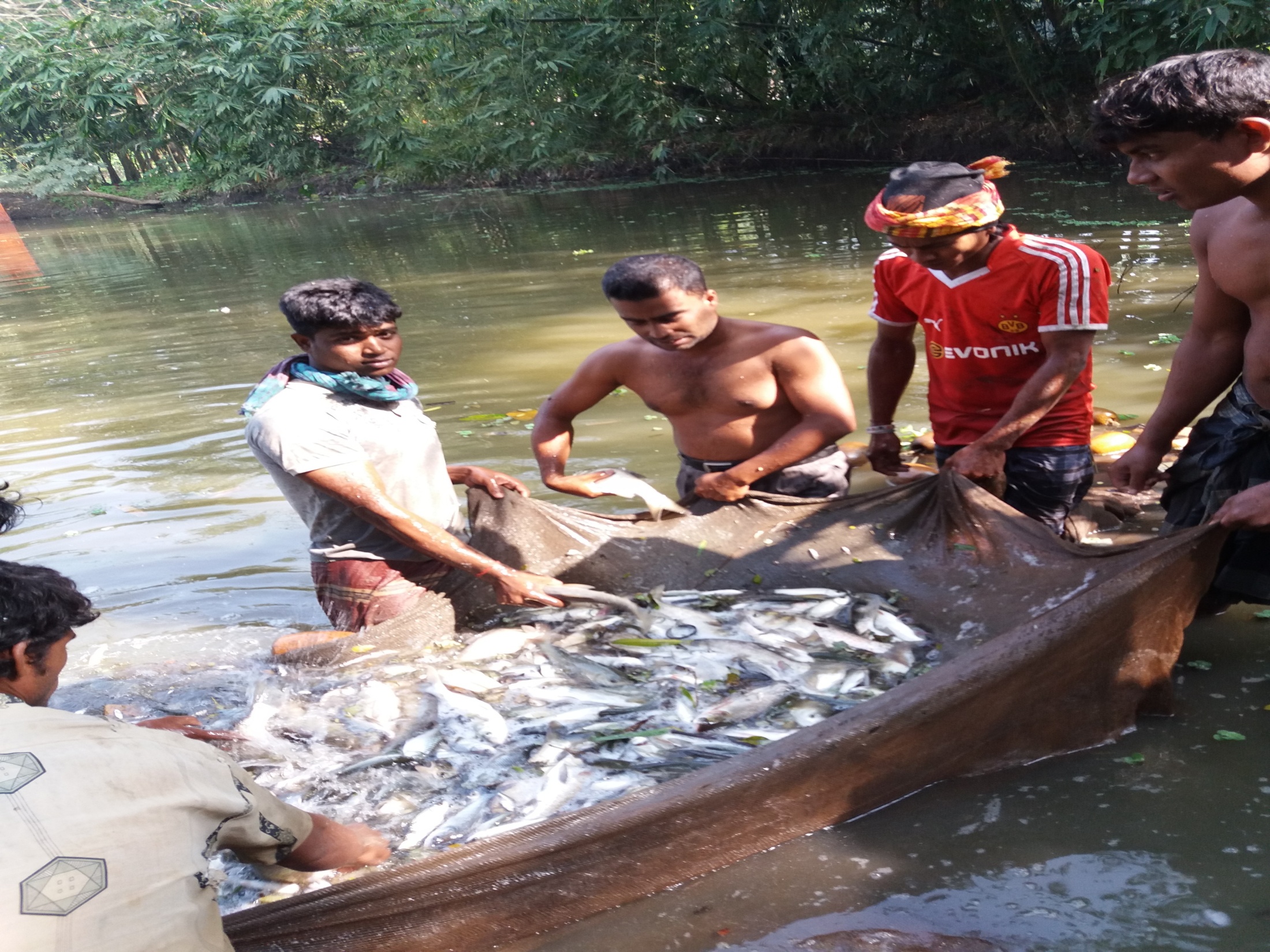 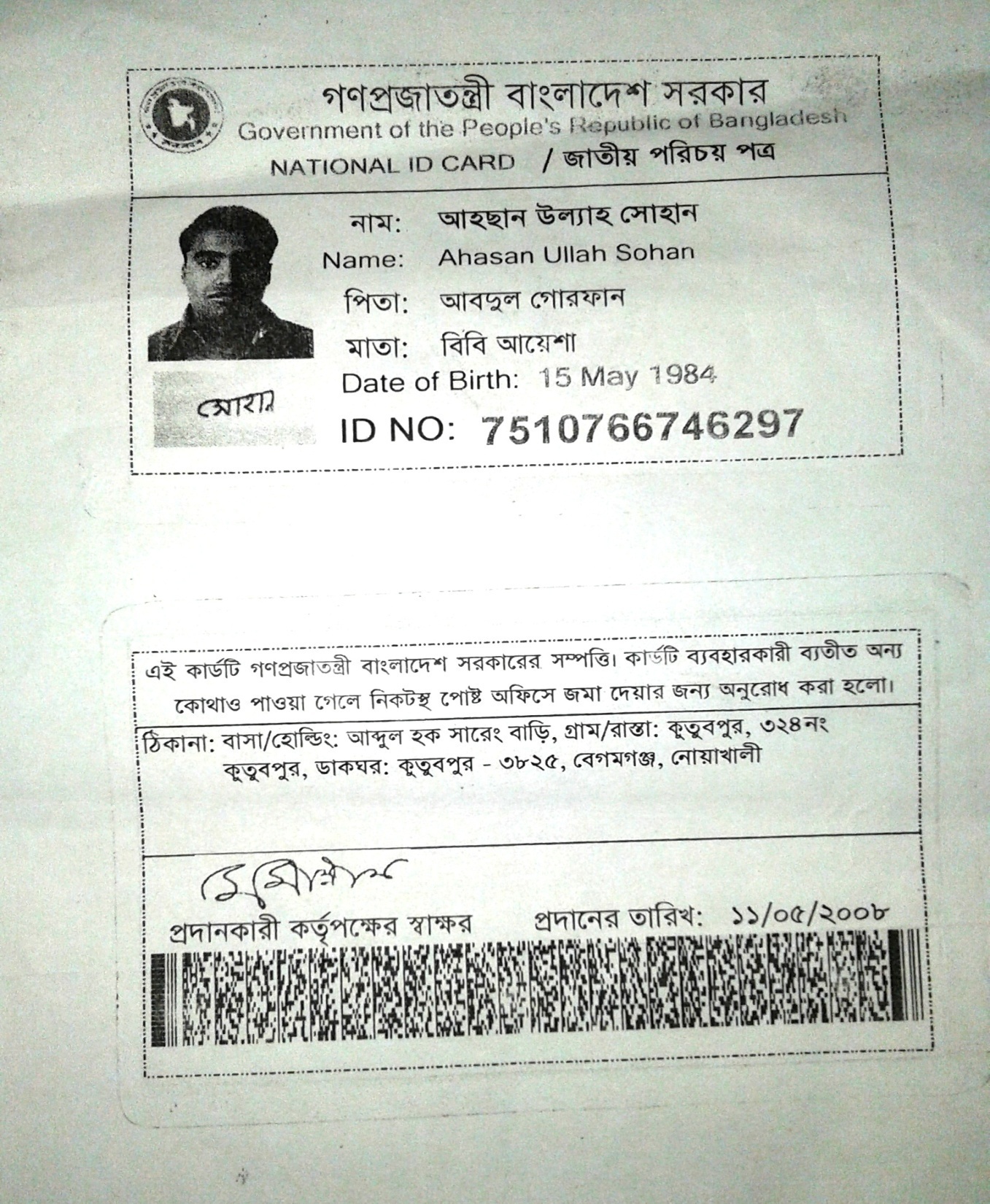 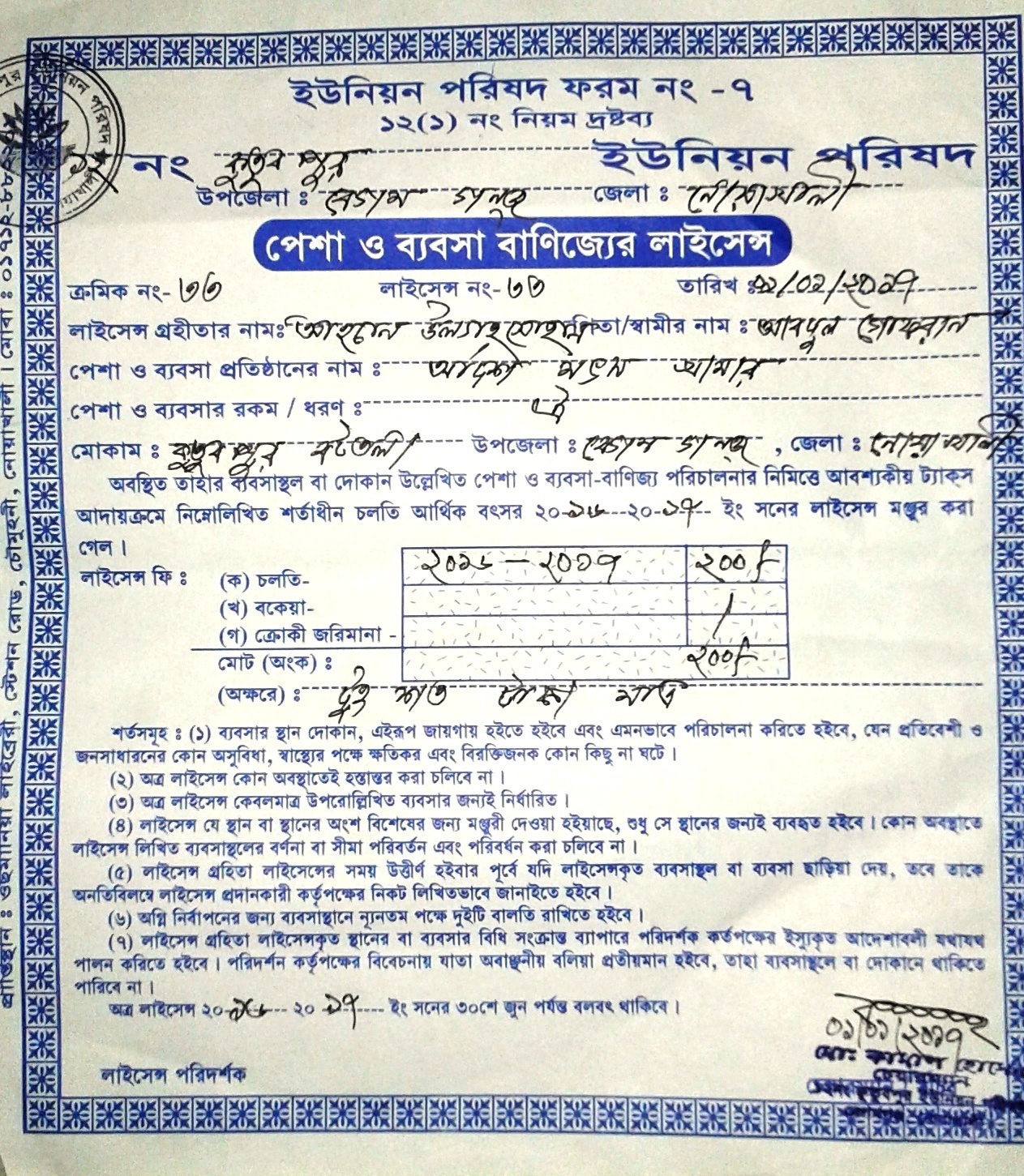 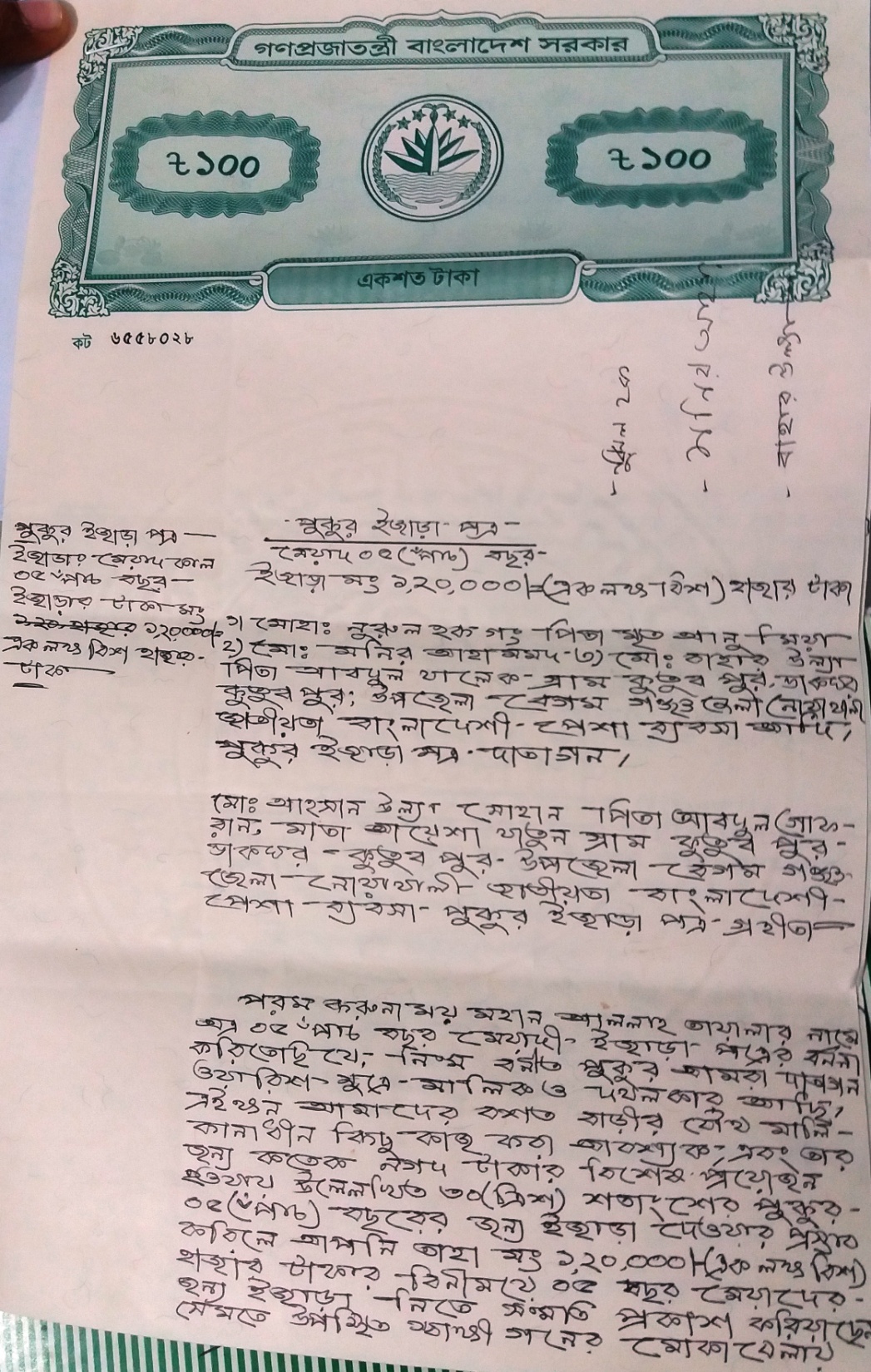 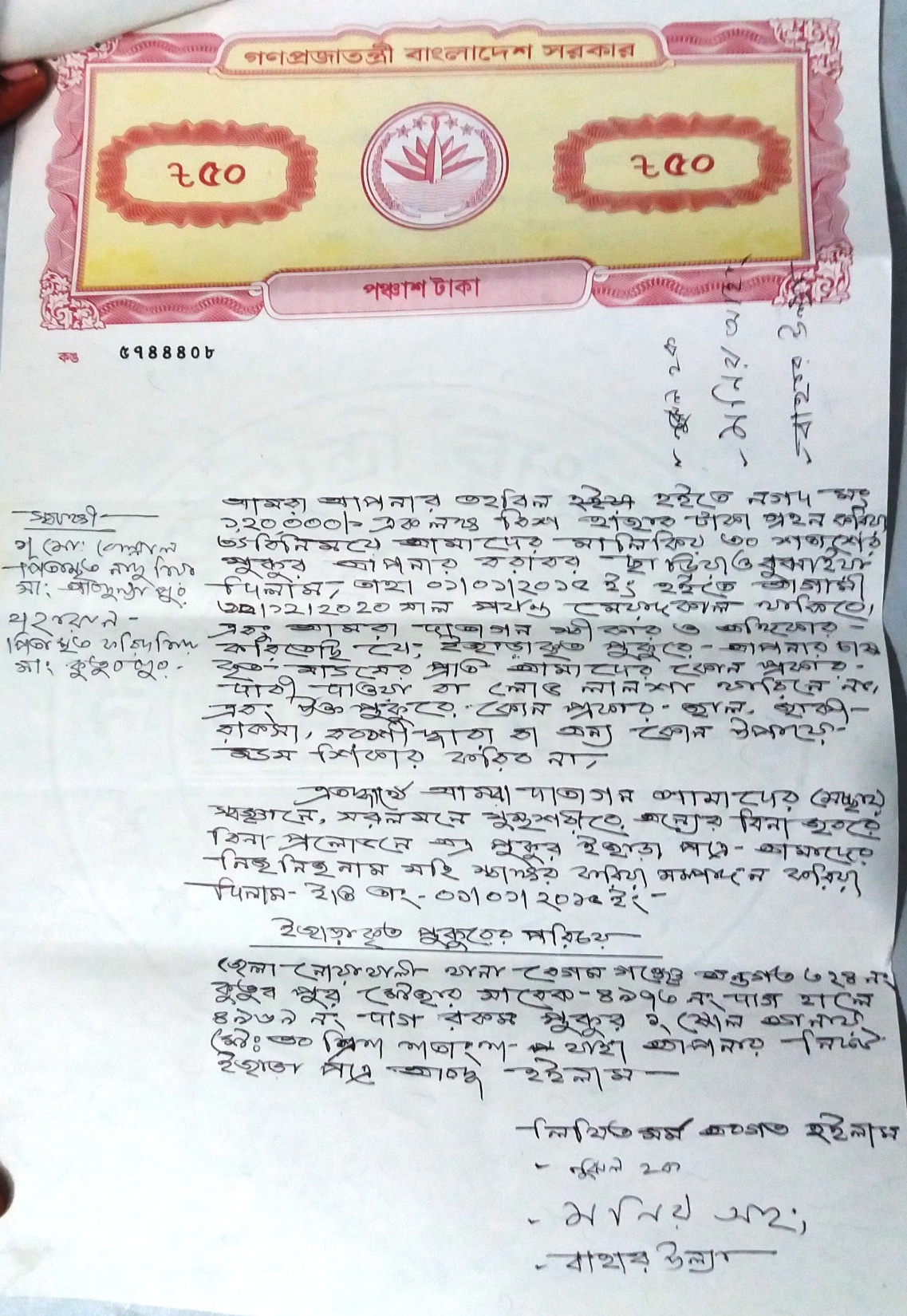 Presented at
SB Design Lab
On January, 2017
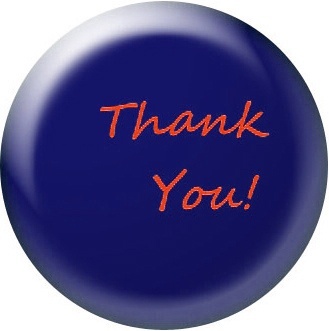 For more information 
Grameen Trust
 Phone No : 9017038
Ahasan Ullah Sohan
 Cell No: -  +8801814-896272